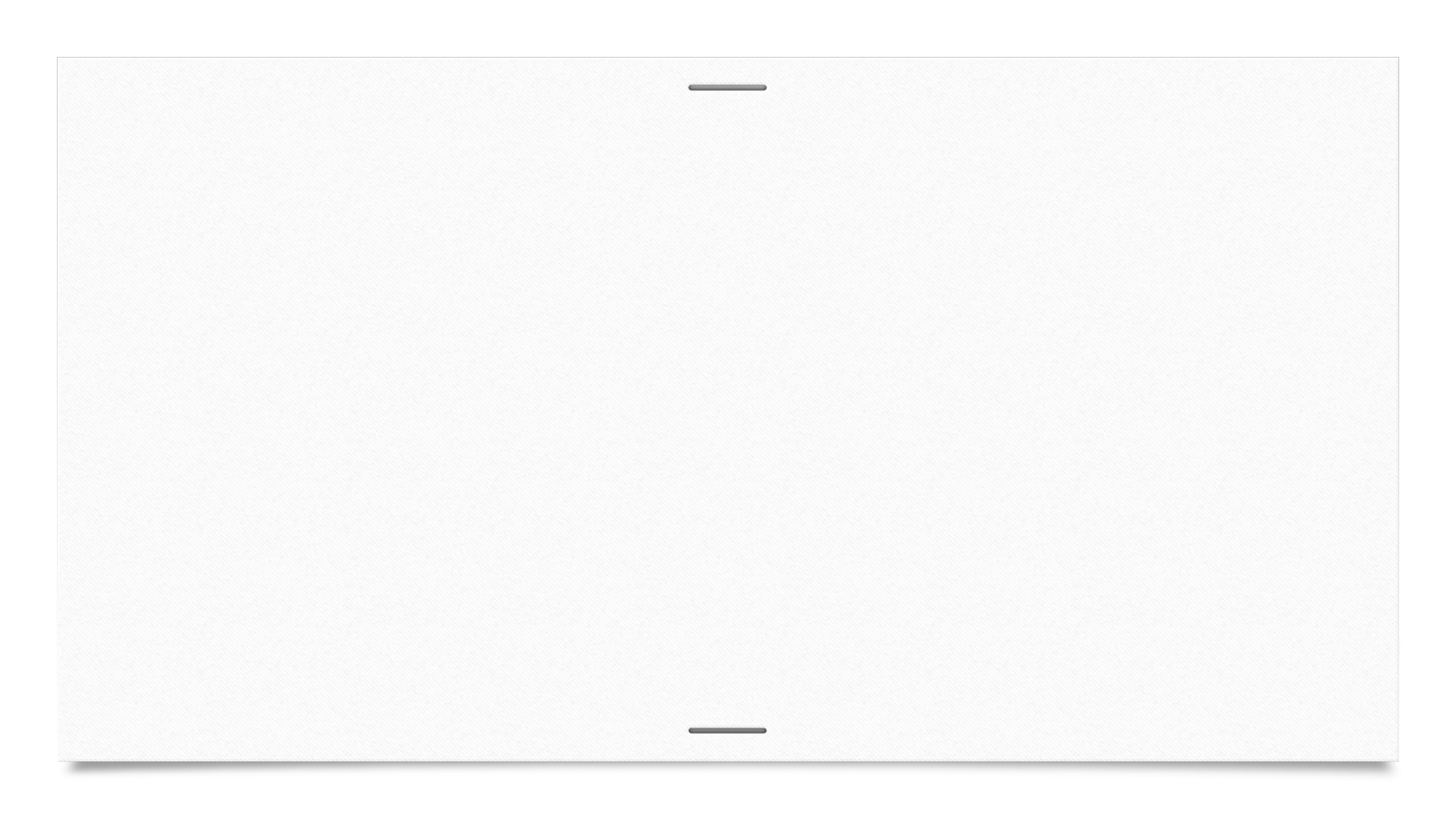 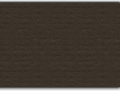 Overview of New Title IX Regulations
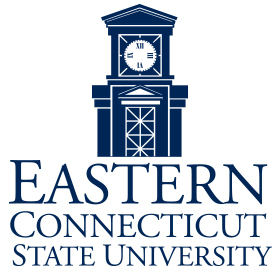 By:  Tonya DeSa, Ph.D., J.D.
Title IX Investigator
Office of Equity & Diversity

June 11, 2020
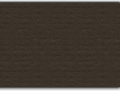 [Speaker Notes: hired by Eastern as a UA in Jan of this yesr
Prior to coming to Eastern, I spent 20 years as a Special Agent with the FBI, having retired in 2017.]
Overview of Presentation
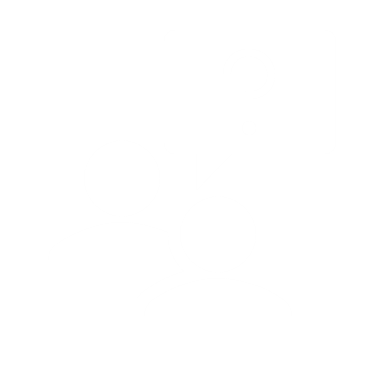 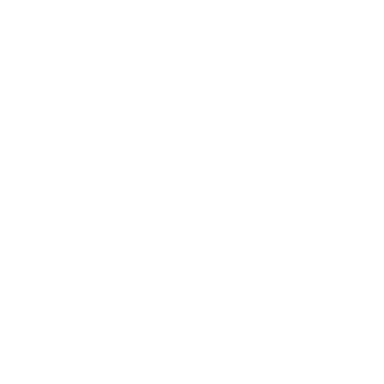 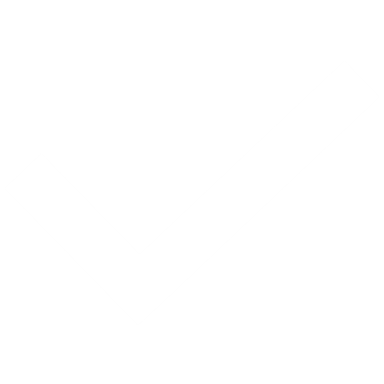 Summary of 
9 Major Provisions
Questions?
Challenges 
& 
Resources
[Speaker Notes: Office for Civil Rights (OCR) Final Rule is over 2000 pages

Regulations released May 6, published in the Federal Register May 19, with a compliance deadline of Aug 14

New regulations set the floor, not the ceiling, for sexual misconduct investigations and in speaking to Student Conduct Director Ambrosio, Eastern's new sexual misconduct policy with keep the bar raised higher than the minimum standard]
1. Notice
[Speaker Notes: Eastern can now choose whether to have mandatory reporting for all employees or designate some employees to be confidential resources for students to discuss sexual harassment w/o automatically triggering a report to the Title IX office

Actual notice is notice to a Title IX Coordinator (Dr. Close or Lori Runskmeier as Dep. Coordinator),  or to an official with authority to institute corrective measures on Eastern's behalf,  and trigger's our obligation to respond

We can still act on constructive notice, OCR just isn't requiring it now]
2. Sexual Harassment
[Speaker Notes: OCR intends definitions to be adopted as policy – Eastern can add to the definitions beyond what OCR provides, for instance Eastern can create it's own definition of consent, so long as OCR's basic definitions are incorporated; OCR's definition of retaliation should also be incorporated into our policy 

School's program or activity includes locations, events, or circumstances over which the school exercised substantial control over both the Respondent and the context in which the sexual harassment occurred, whether on-campus or off-campus

Just because an incident falls outside of Title IX, it doesn't mean we can't address it. A school can address sexual harassment affecting it's students or employees that falls outside of Title IX in any manner it chooses, for instance sexual misconduct policies, harassment or discrimination policies, or code of conduct policies]
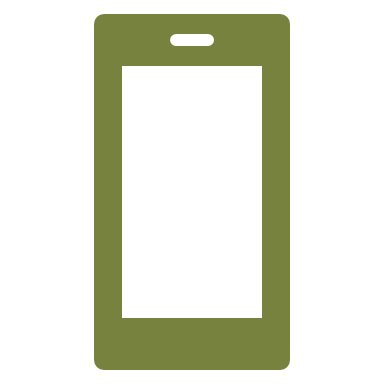 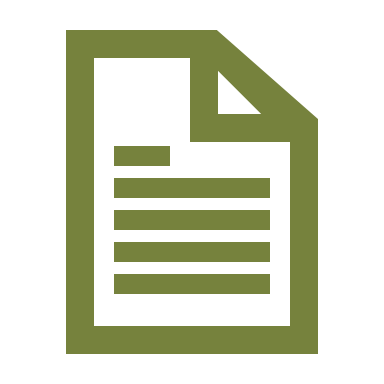 3. Accessible Reporting
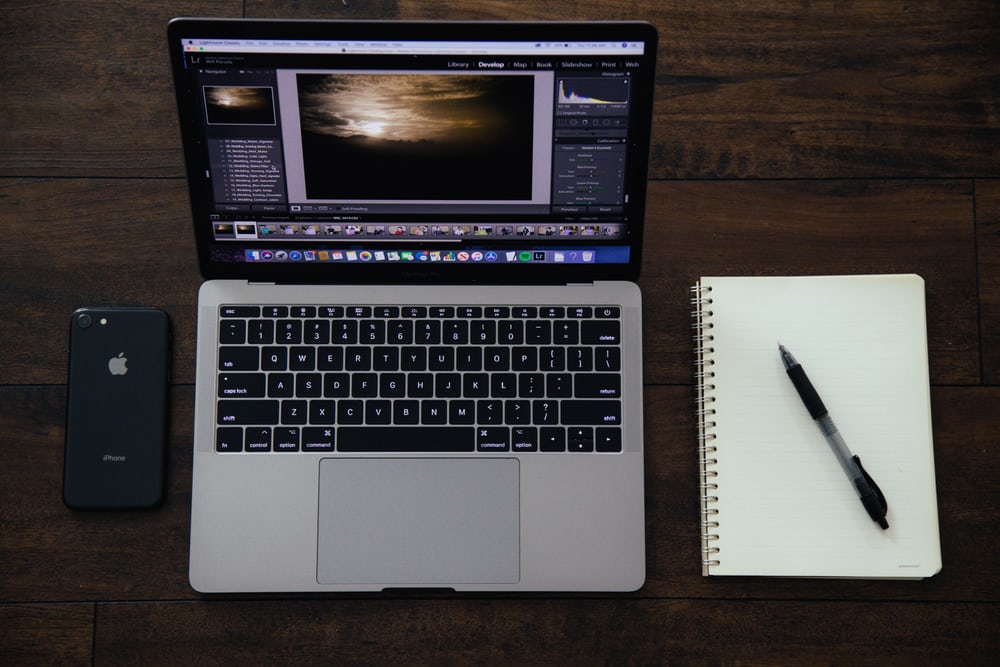 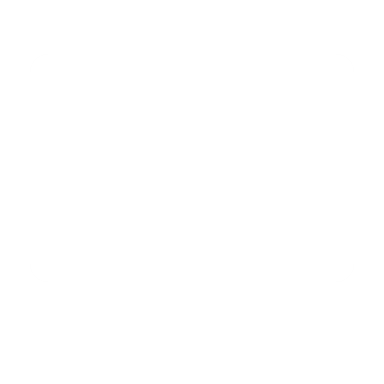 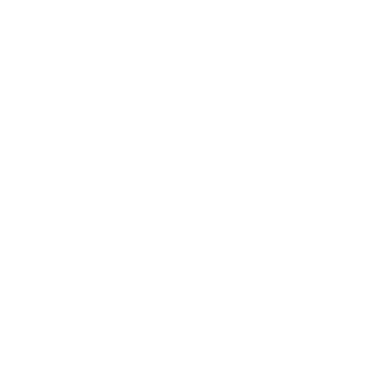 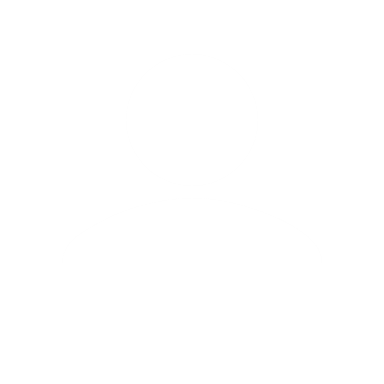 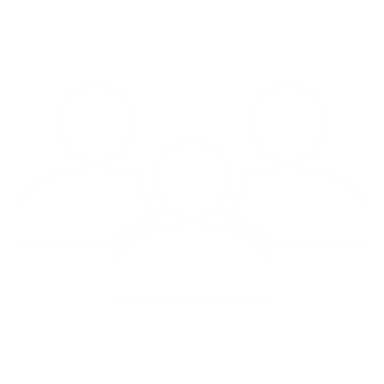 School must notify applicants for admission/employment and all unions
Website must prominently display required contact information
Alleged victim or a third-party can report
Title IX Coordinator
Title IX Coordinator's: 
Name/title
Office address
E-mail address
Telephone number
[Speaker Notes: Employee designated to coordinate Title IX compliance responsibilities MUST be referred to as the Title IX Coordinator

Reporting can still take place through the various avenues Eastern currently utilizes]
4. Mandatory Response Obligations
[Speaker Notes: 1-School must respond promptly in a manner that is not deliberately indifferent

1-Complainant (person alleged to have been the victim) must be contacted confidentially to discuss availability of supportive measures,  Complainant's wishes with respect to supportive measures must be considered, Complainant must be informed of availability of supportive measures w/ or w/o filing of a formal complaint and the process for filing a formal complaint must be explained

4-At time of filing of a formal complaint, Complainant must be participating in or attempting to participate in an Eastern education program or activity]
5. Grievance Process
[Speaker Notes: ….Process including investigations, hearings, appeals, informal resolution]
5. Grievance Process
[Speaker Notes: In order to be compliant in the grievance process, Title IX personnel must be trained in.......

Even materials that are proprietary and/or copyrighted must  be posted in full-ATIXA will provide a link to their training materials that can be included on ECSU's website

Instead of a neutral stance

As to standard of evidence, OCR requires identical procedures regardless of whether the parties are students, faculty, administrators or staff – it's my understanding that the AAUP utilizes the "clear and convincing" standard so that same standard must be used in all Title IX proceedings; if AAUP were to lower their standard of evidence to preponderance of the evidence, then Title IX could use that standard in all Title IX proceedings]
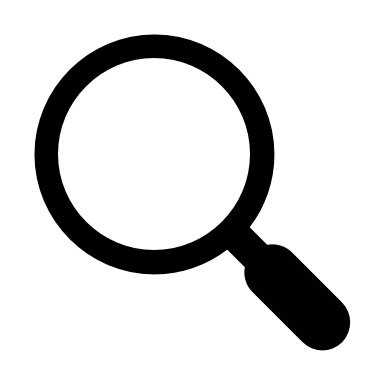 6. Investigations
Witnesses and evidence
Advisor of their choice – may be an attorney
 No "gag orders"
Schools may dismiss formal complaint
Complainant desires to withdraw
Respondent no longer enrolled or employed by the school
School prevented from gathering sufficient evidence to make a determination
Schools must dismiss formal complaint
Definition of sexual harassment not met
Did not occur in school's education program or activity
Did not occur in the U.S.
[Speaker Notes: Parties must have the opportunity to present fact and expert witnesses and other inculpatory and exculpatory evidence during the investigation

Each party must be given the opportunity to select an advisor of their choosing

Schools cannot restrict the ability of the parties to discuss the allegations or gather evidence]
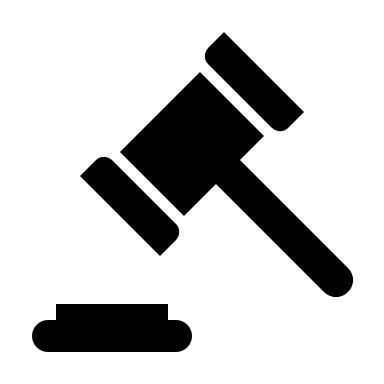 7. Hearings
Postsecondary institutions must have a live hearing with cross-examination
Cross-examination must be by the advisor
Questions by the advisor must be posed to the decision-maker for a relevance determination before a party or witness answers
School must provide an advisor for the hearing if party doesn't have one
Can be either a Hearing Officer or Hearing Panel
School must create an audio or audiovisual recording, or a transcript
[Speaker Notes: Hearings will now resemble quasi-trials rather than a more administrative type hearing

Hearing does not have to take place in one room – either party can request to be in separate rooms with technology enabling the parties to see and hear each other

If school is providing advisor, it is the school's choice, not the party's and school must provide the advisor free of charge

Hearing Officer or Hearing Panel chair must provide an on the record rationale for any questions not allowed]
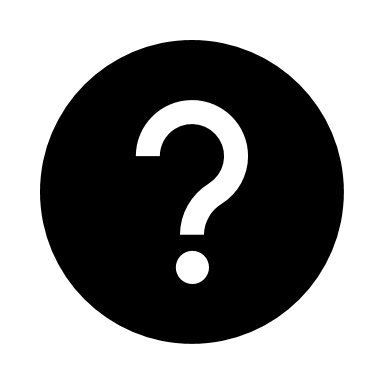 8. Appeals
Bases for appeal
Procedural irregularity that affected the outcome
Newly discovered evidence that could affect the outcome
Conflict of interest or bias by Title IX personnel that affected the outcome
[Speaker Notes: Either party has the right to appeal a determination of responsibility 

Complainant can also appeal school's dismissal of a formal complaint]
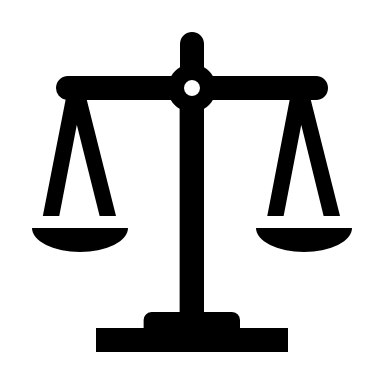 9. Informal Resolution
Mediation or restorative justice type resolutions permitted if:
Formal complaint filed
Both parties give voluntary, informed, written consent to attempt informal resolution
Both parties are students
Prior to agreement to a resolution, either party has the right to withdraw from informal resolution and resume the grievance process
[Speaker Notes: Informal resolution not permitted if employee alleged to have sexually harassed a student]
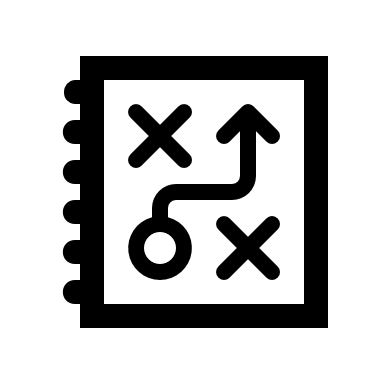 Challenges
Policy, process, and practices in compliance with new regs
Informing/educating entire Eastern community of new policy and practices
Training for Title IX personnel
Coordinator
Deputy Coordinator
Investigator
Hearing Officer/Hearing Panel
Advisors
[Speaker Notes: Likely many changes needed to get Eastern's policy, process, and practices in compliance

OCR's intent was to provide Respondents with more due process protections – in doing so, very real likelihood that Complainants will be less likely to come forward to file a formal complaint under the new regulations]
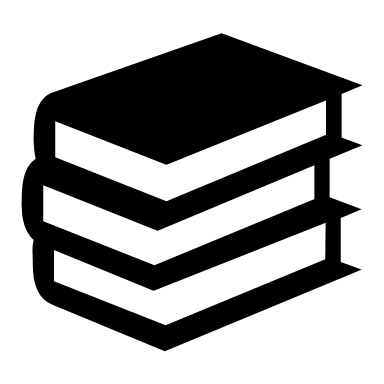 Resources
Association of Title IX Administrators (ATIXA)
R3 website
Virtual training and certification events 
Form a "coalition" within CSCU of trained personnel
Outsourcing of certain components
[Speaker Notes: Dedicated portion of website they've named R3 for Regs Rapid Response – there they have publications, checklists, summaries, webinars and compliance guidance; some resources are currently available, some are pending completion by ATIXA –  Eastern currently has an Institutional level membership with ATIXA which includes some of the ATIXA products, others are available for an additional fee

ATIXA is also offering various virtual events over the summer for training and certification purposes

CSCU - for example Hearing Officers, to be shared among the institutions

Outsourcing – for example advisors – since the role of the advisor is dramatically different under the new regs, if might be difficult to find personnel willing and able to be effective advisors]
Any Questions?
Tonya DeSa, Ph.D., J.D.
Title IX Investigator 
Office of Equity & Diversity